BUY Grid Framework
Robinson
www.flixabout.com
Faris and Wind
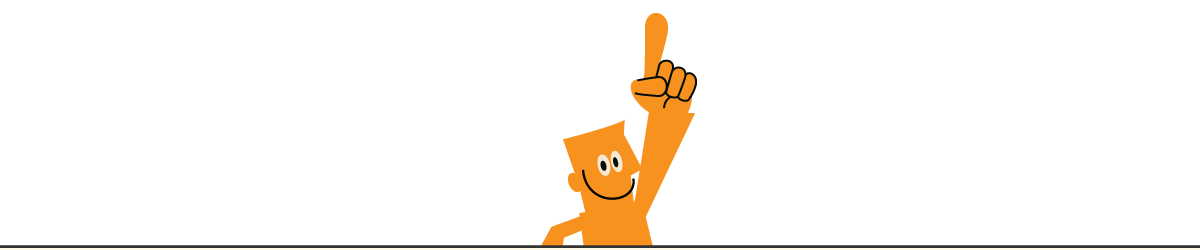 Buy Grid Framework 1967
Overview Buy Grid model
Here we see an overall overview of the model and the three buying phases and three buying situations.
Sometimes
Sometimes
Sometimes
Sometimes
More on subject: 



www.flixabout.com
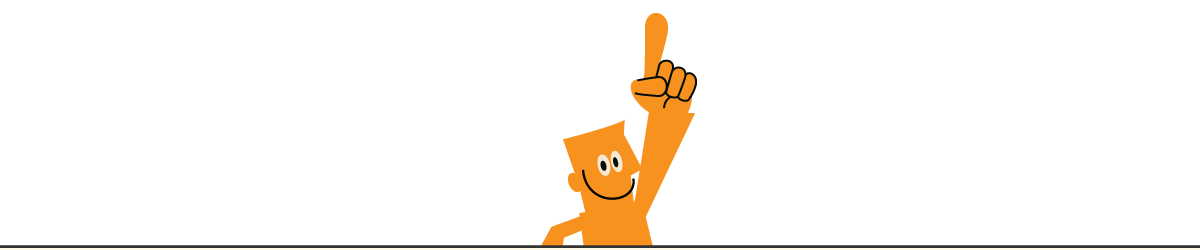